Budgetary Management Subsystem
Capstone Project Presentation
卒業論文プレゼンテーション
About Us
TRAN BINH DUONG
Supervisor 
指導教員
Phan Huy Hung
Do Quang Quy
Nguyen Van Vung
Nguyen Ba Tu
Pham Xuan Hung
Team member 
チームメンバー
Team member 
チームメンバー
Team leader 
チームリーダー
Team member 
チームメンバー
Team member
チームメンバー
Overview
概要
OUTLINES
Project Management
プロジェクト管理
Requirement Specification
要求仕様
Software Design
ソフトウェア設計
Coding
コディング
Quality Control
品質管理
Summary
サマリー
Demo
デモ
3
1
Overview
概要
4
Overview-概要
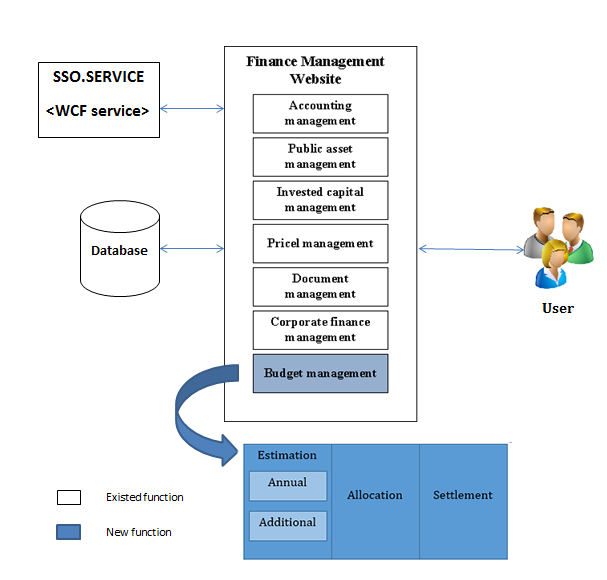 5
System overview
Overview-概要
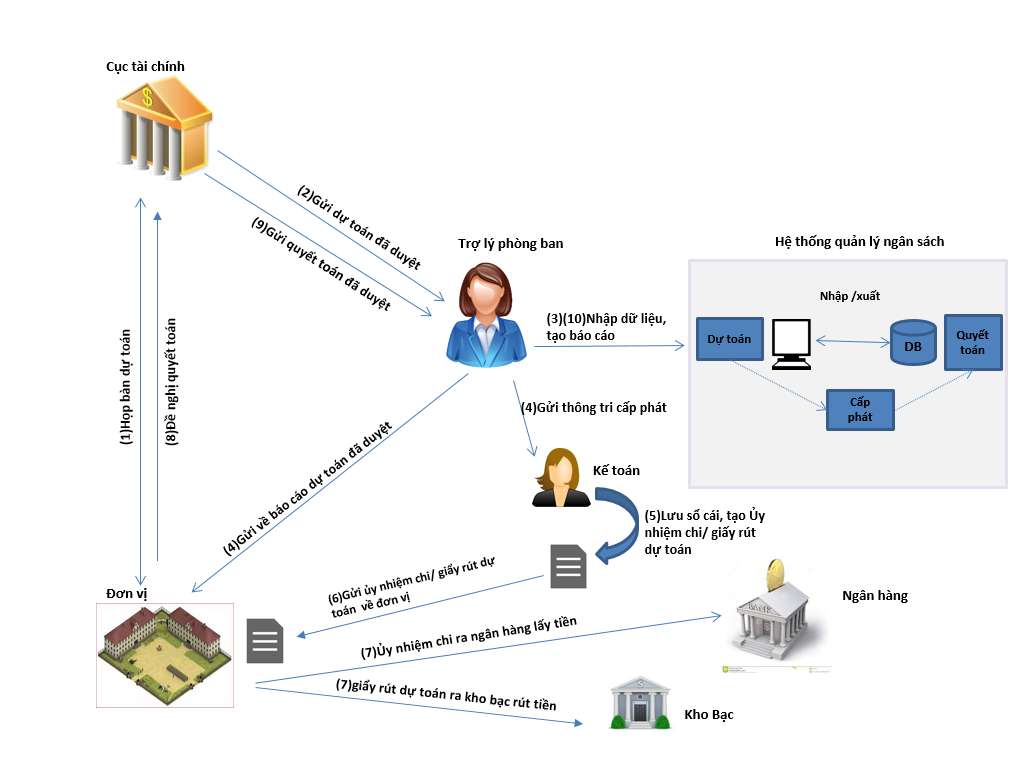 Rich Picture
2
Project Management
プロジェクト管理
Project Management-プロジェクト管理
Content -内容
Project Organization
(プロジェクト組織)
Software Process Model
(ソフトウェアの過程模型)
Content -内容
Task Plan 
(タスク計画)
Equipment and Tools
(機器やツール)
Communication Management
(コミュニケーション 管理)
Risk Management
(リスク管理)
Quality Management
(品質管理)
Project Organization - (プロジェクト組織)
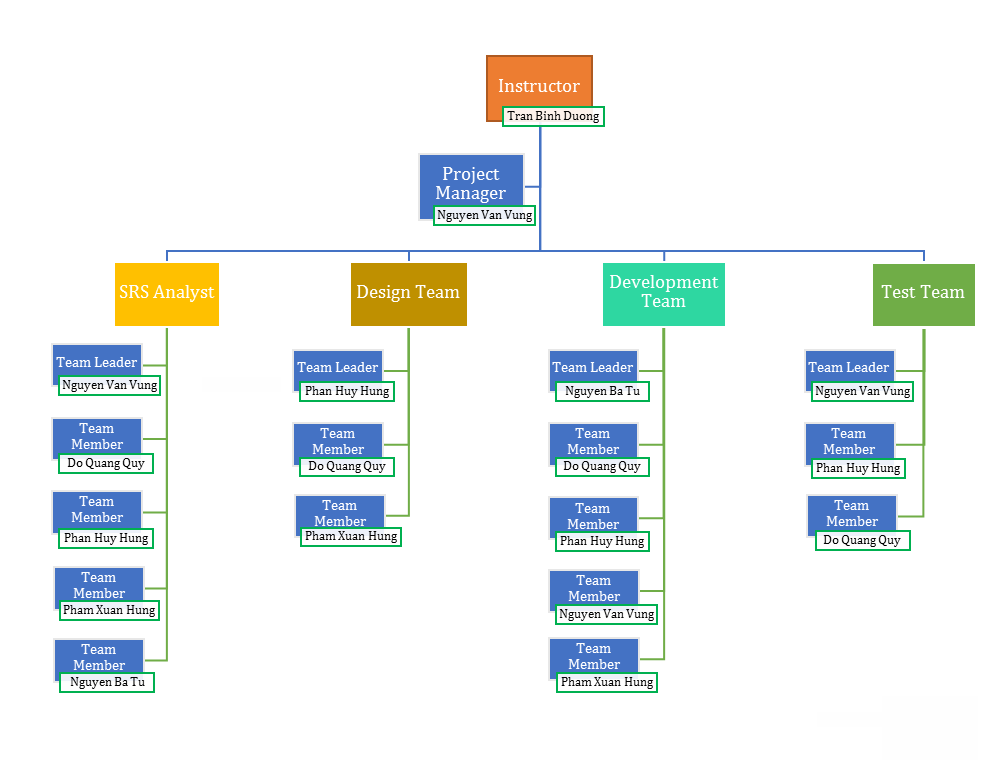 9
Software Process Model - (ソフトウェアの過程模型)
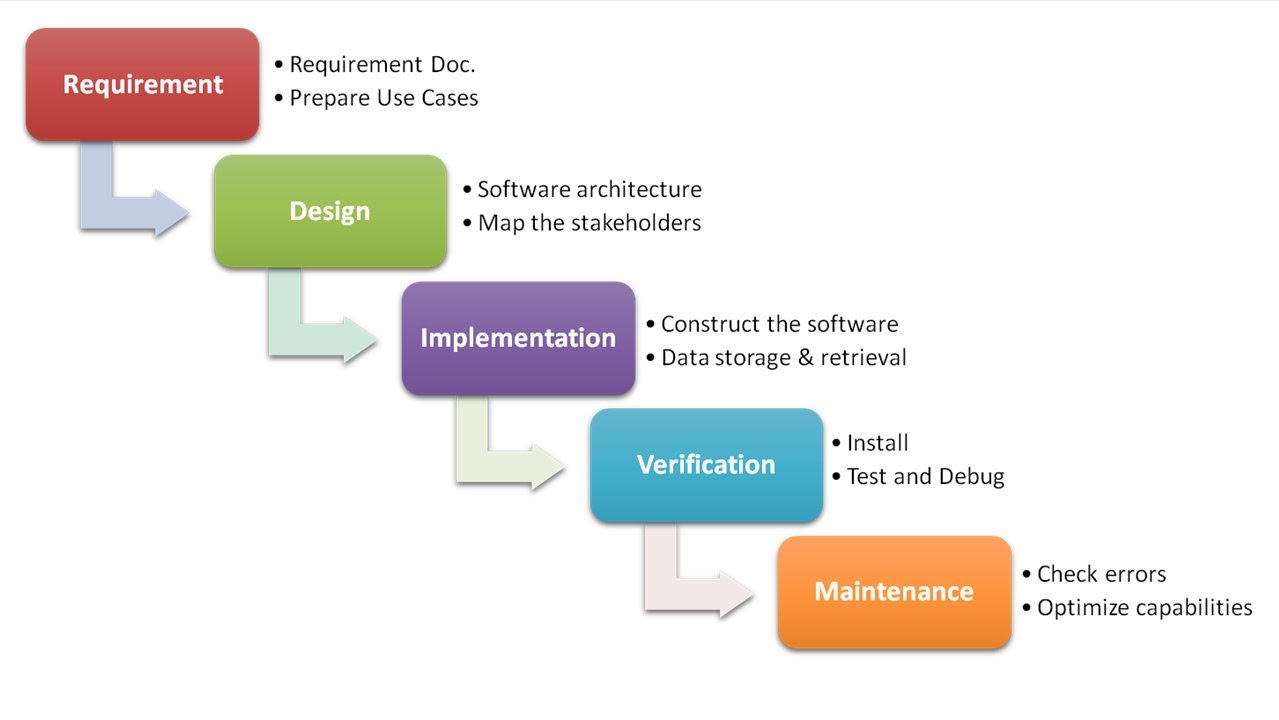 10
Task Plan - (タスク計画)
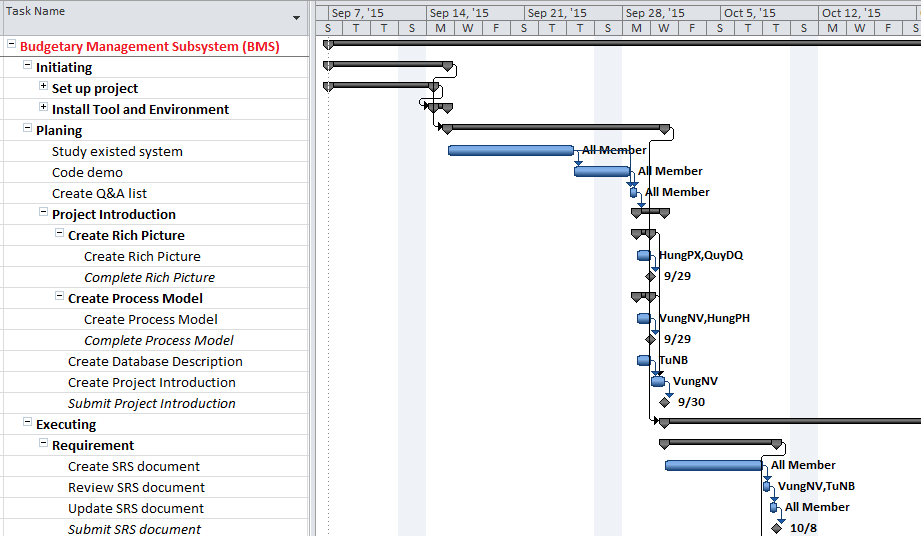 11
Equipment and Tools - (機器やツール)
Design tool
Office tools
Management tool
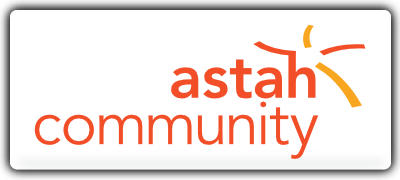 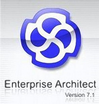 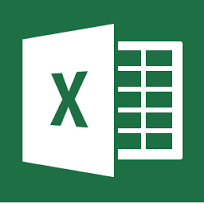 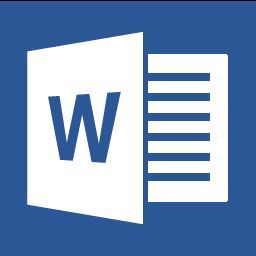 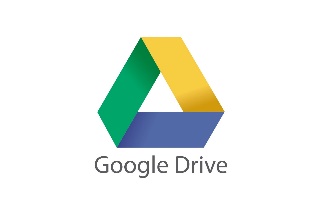 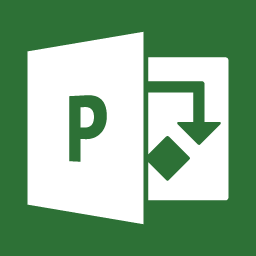 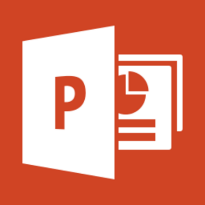 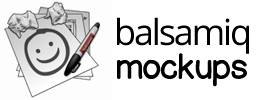 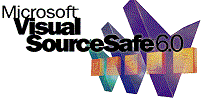 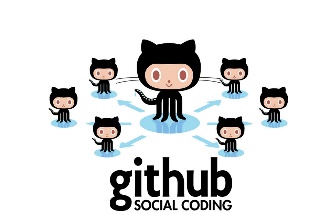 12
Communication Management-(コミュニケーション 管理)
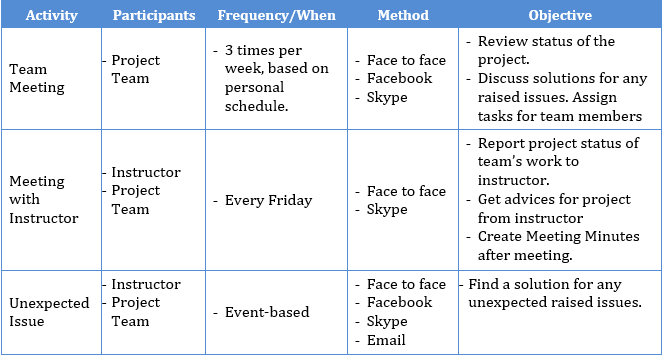 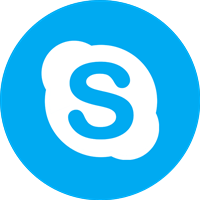 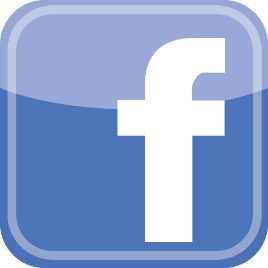 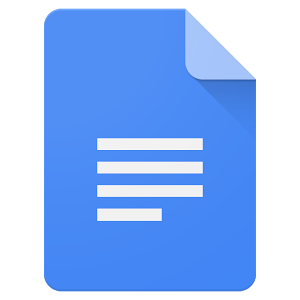 13
Risk Management-(リスク管理)
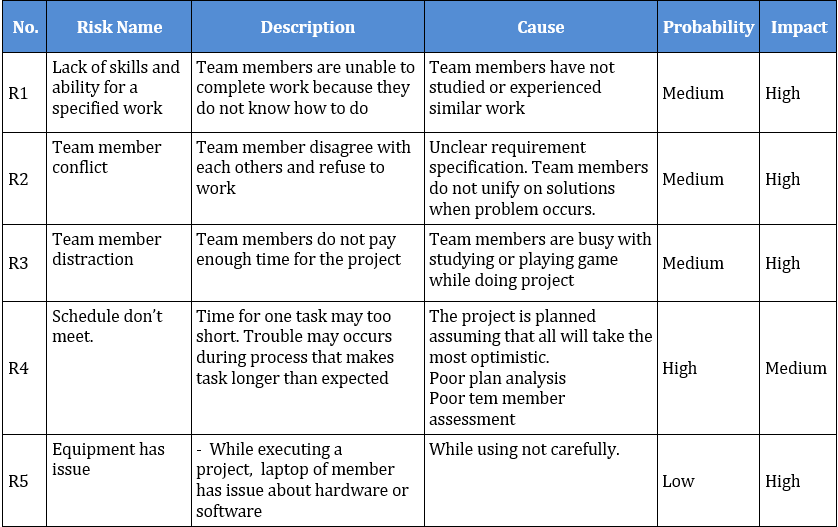 14
Quality Management-(品質管理)
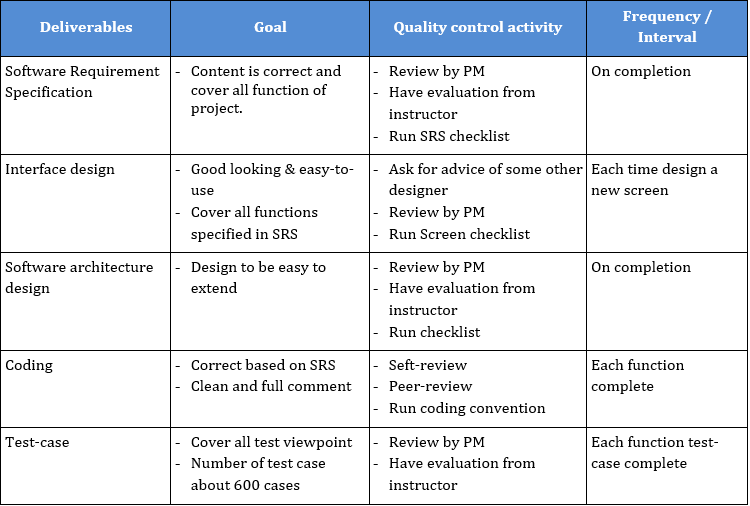 15
3
Requirement Specification
要求仕様
16
Functional Requirement-機能仕様
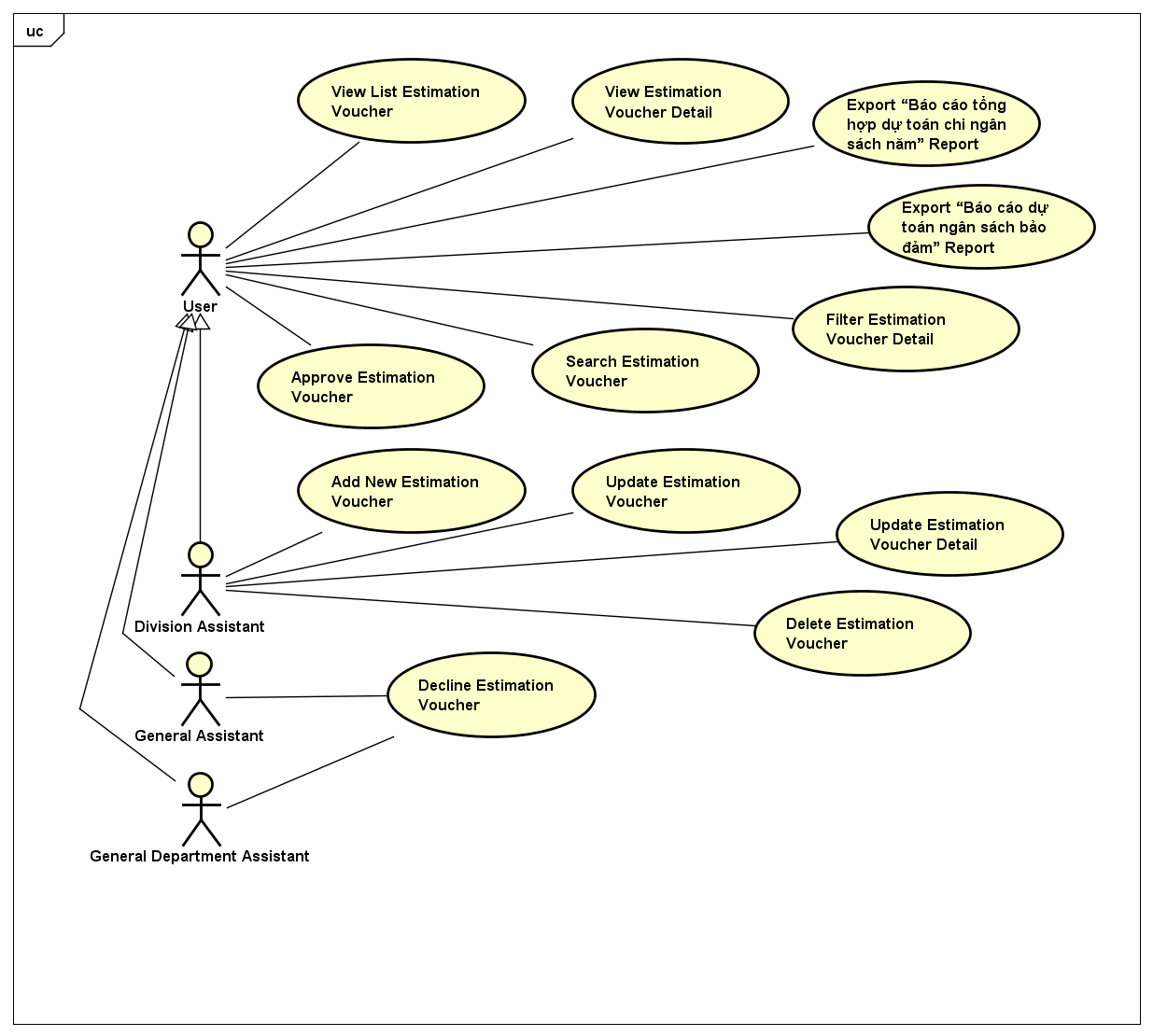 Budget estimation use case
Functional Requirement-機能仕様
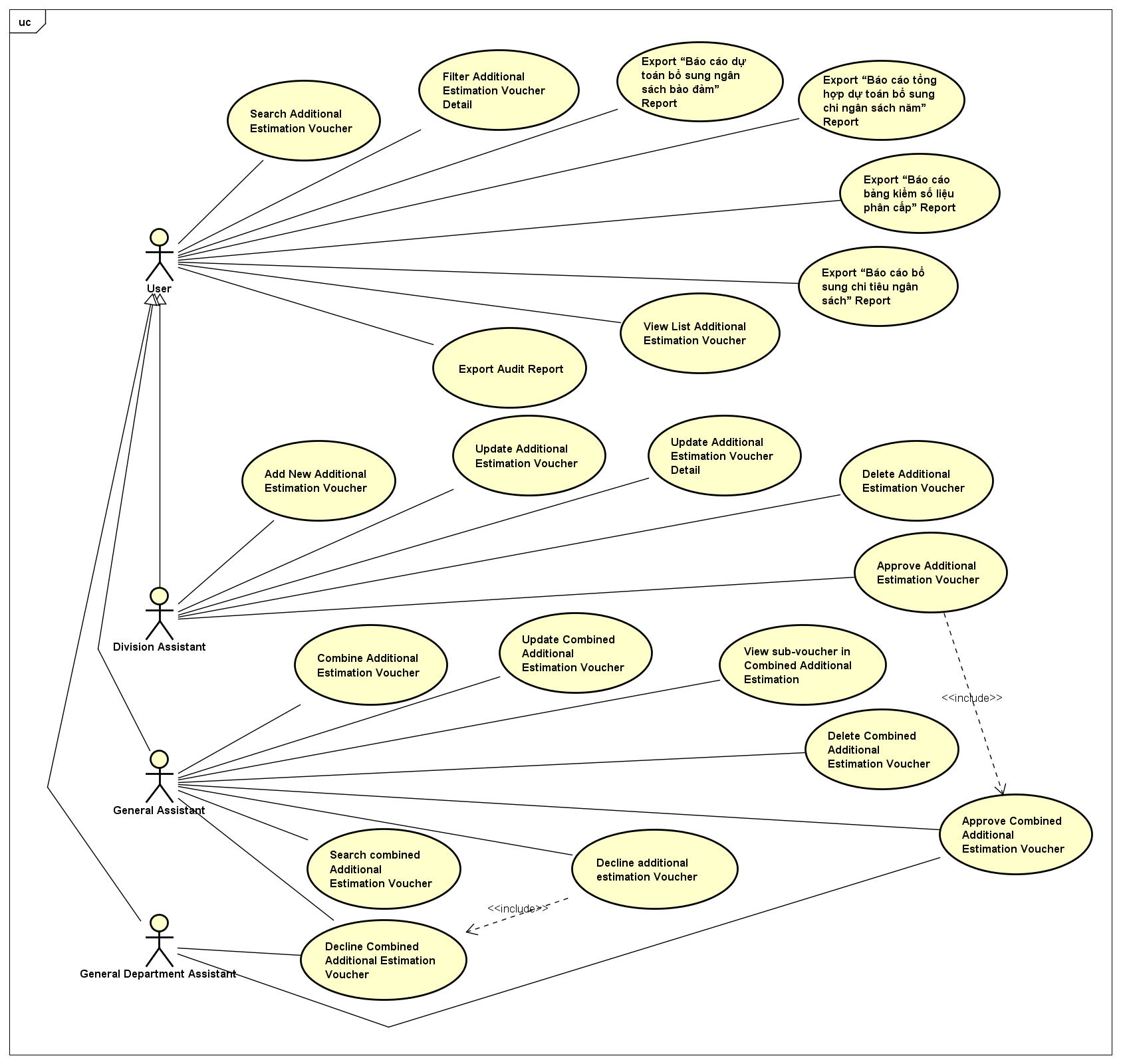 18
Additional budget estimation use case
Functional Requirement-機能仕様
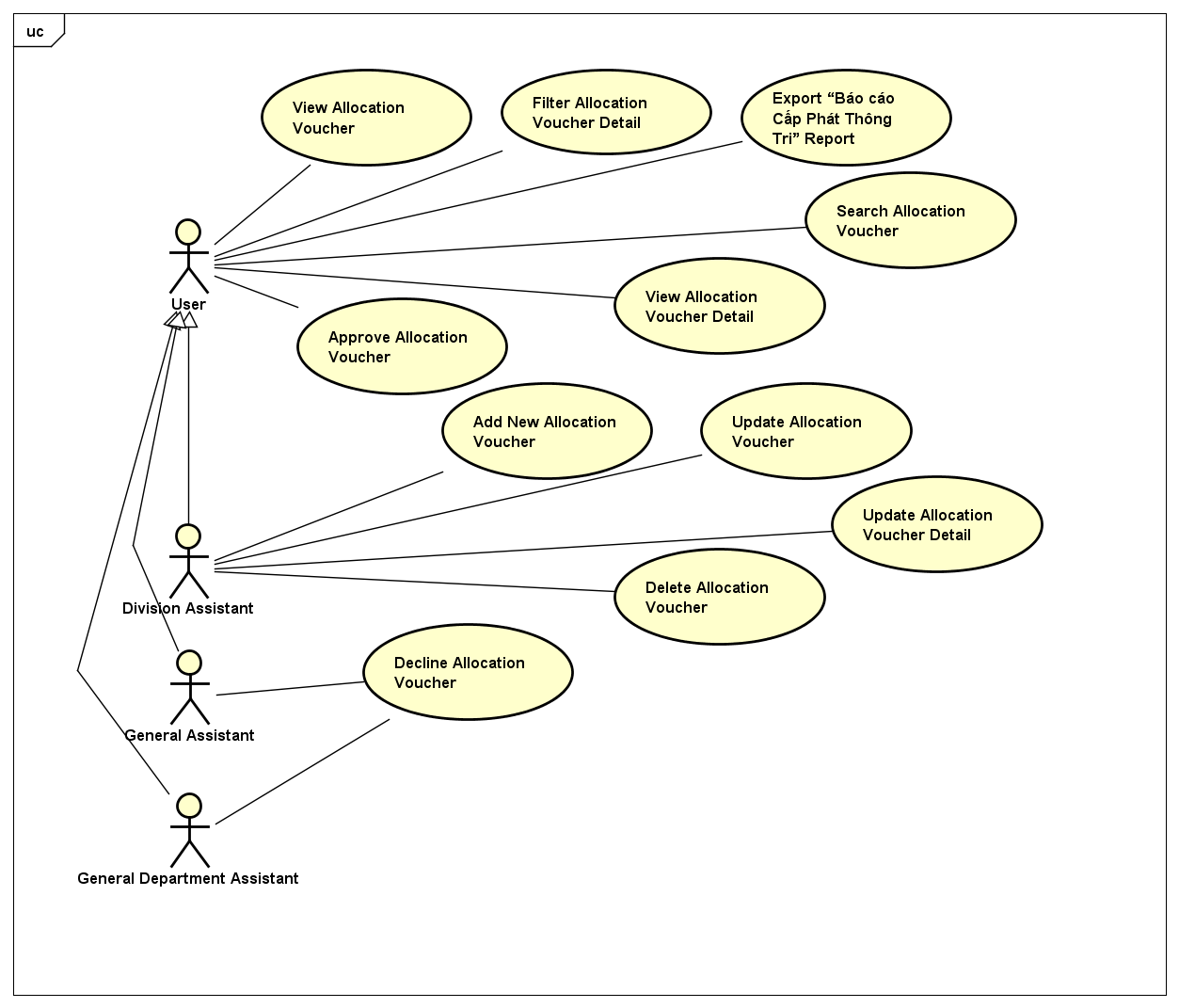 19
Budget allocation use case
Functional Requirement-機能仕様
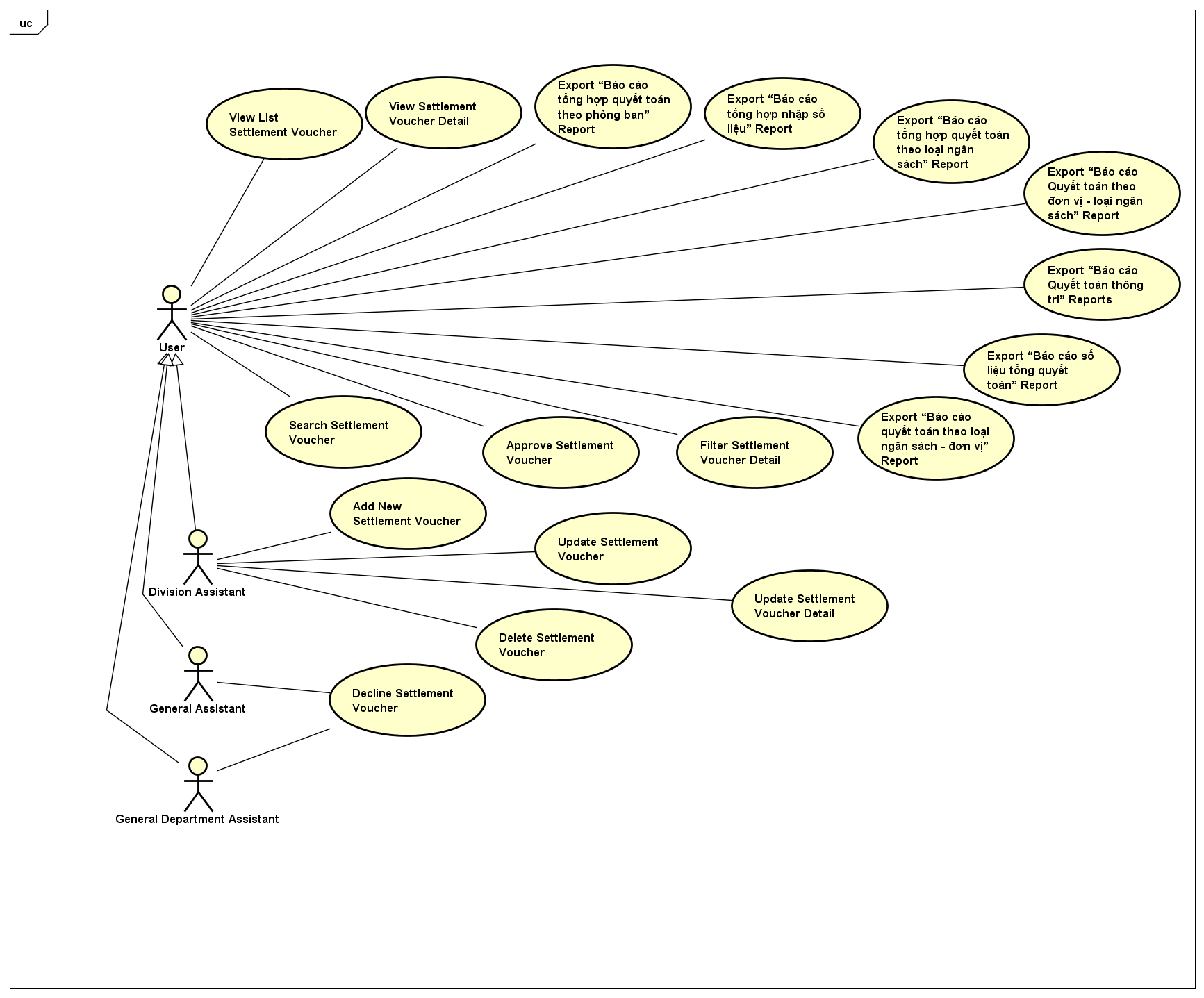 20
Budget settlement use case
Non-functional Requirement-非機能仕様
Reliability
Maintainability
Mean time between failures: about 6 month
The maximum bugs per function are 2 bugs/a function when user uses software within 2 months. The average number of bugs in the software during system testing is about to be around 3 bugs/KLOC.
Coding standards and naming conventions: Output of the project must include coding standards and naming conventions documentations. Implementation code must be easy to maintain. All code must be clearly commented, including class, method documentations.
Mean time to repair: Immediately when Administrator finds out problems. Average 0.5 day.
Usability
Security
Usability Requirements support the following from the perspective of its primary users: 
Efficiency of use:  User can complete each function is lesser than 10 actions.
Help facilities:  User will be trained a week about all the functions of system .Beside, user will be provided user guide to support
In order to avoid unwanted access by strangers, the security implemented in various ways:
User authorize: Functions will be show after users login dependencies user’s role and permission of each user. At early stage, User can use function cross each other in some actions.
Availability
Performance
Percentage of availability time is about 24 per 7
In term of response time, waiting time of processing will be 0.5 to 1 seconds; waiting time to process normal functions will not exceed 2 seconds and process loading or combining data will not exceed 3 seconds.
21
4
Software Design
ソフトウェア設計
22
Overall System Architecture
 (全体的なシステムアーキテクチャ設計)
Content -内容
Application Architecture Design
 (アーキテクチャ設計)
Data Design
 (データ設計)
Screen Design
(画面設計)
Overrall System Architecture Design - 全体的なシステムアーキテクチャ設計
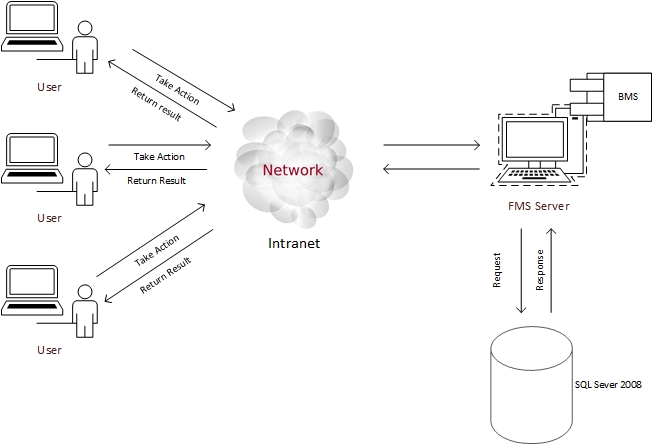 24
Overall FMS architecture
Application Architecture Design-アプリケーションアーキテクチャ設計
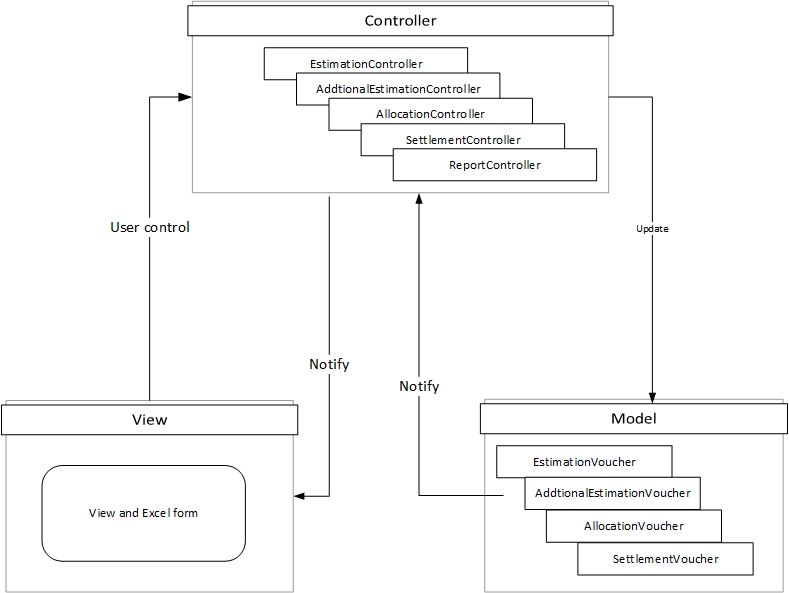 25
BMS web application architecture
Application Architecture Design-アプリケーションアーキテクチャ設計
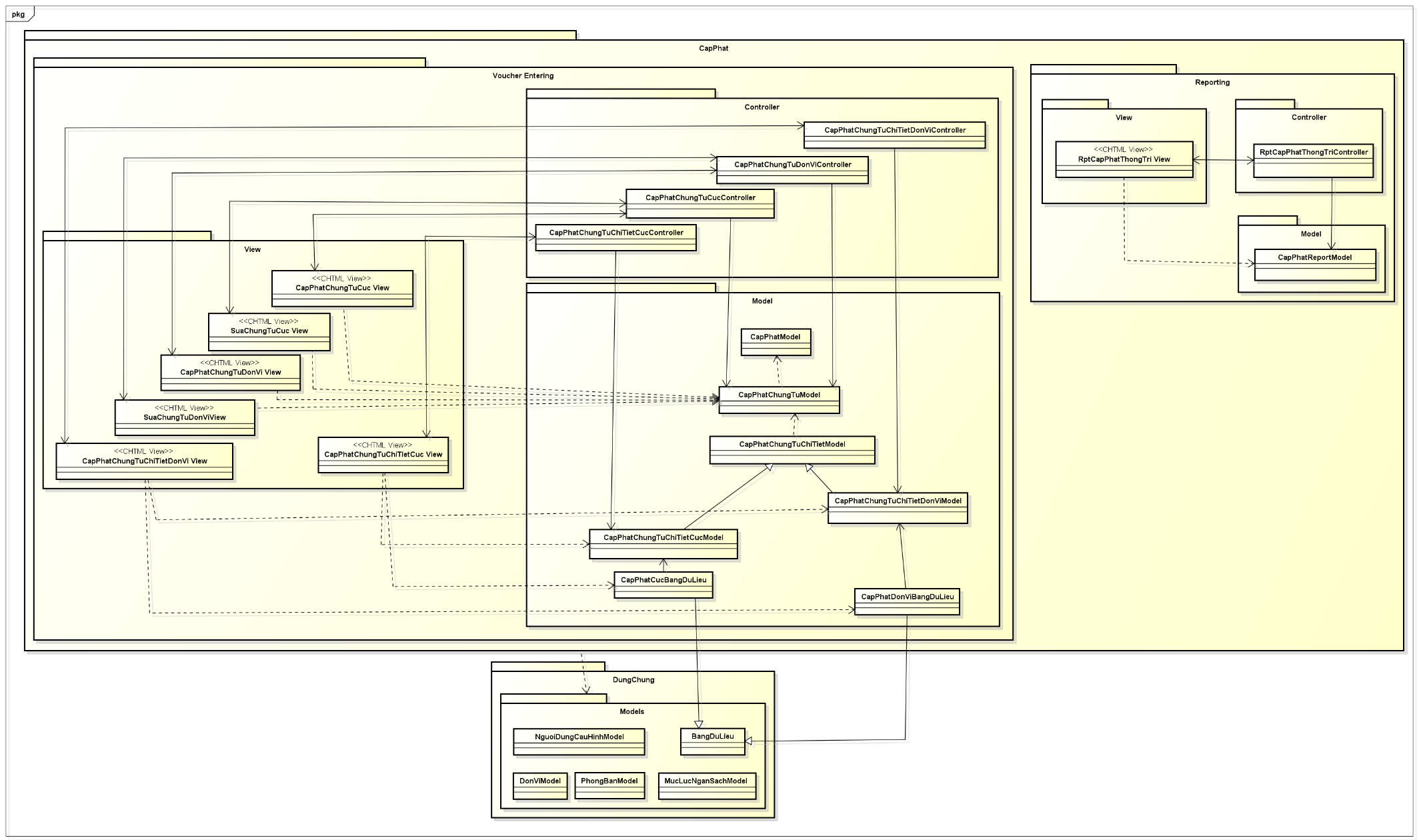 26
Class diagram
Application Architecture Design-アプリケーションアーキテクチャ設計
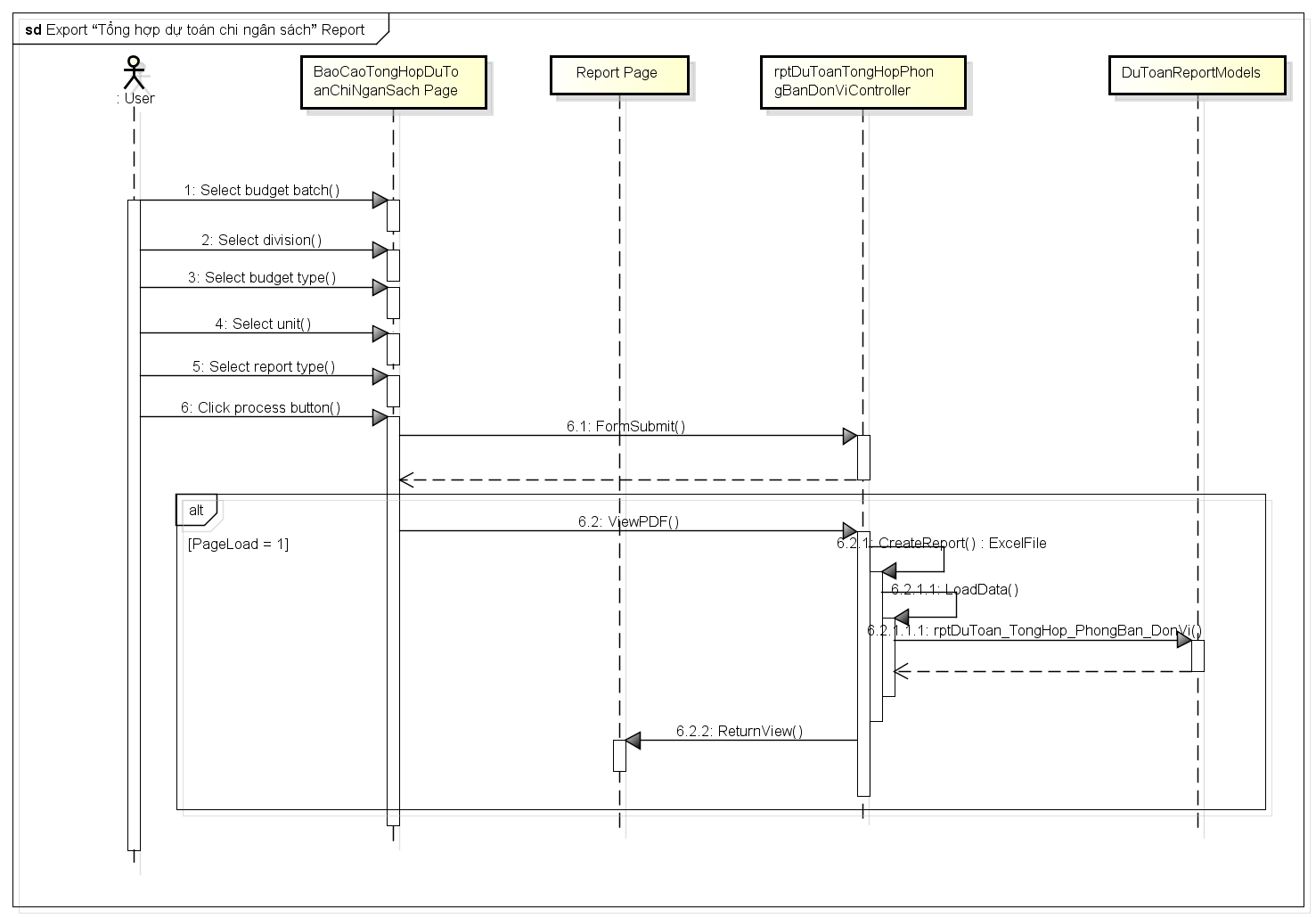 27
Data Design-(データ設計)
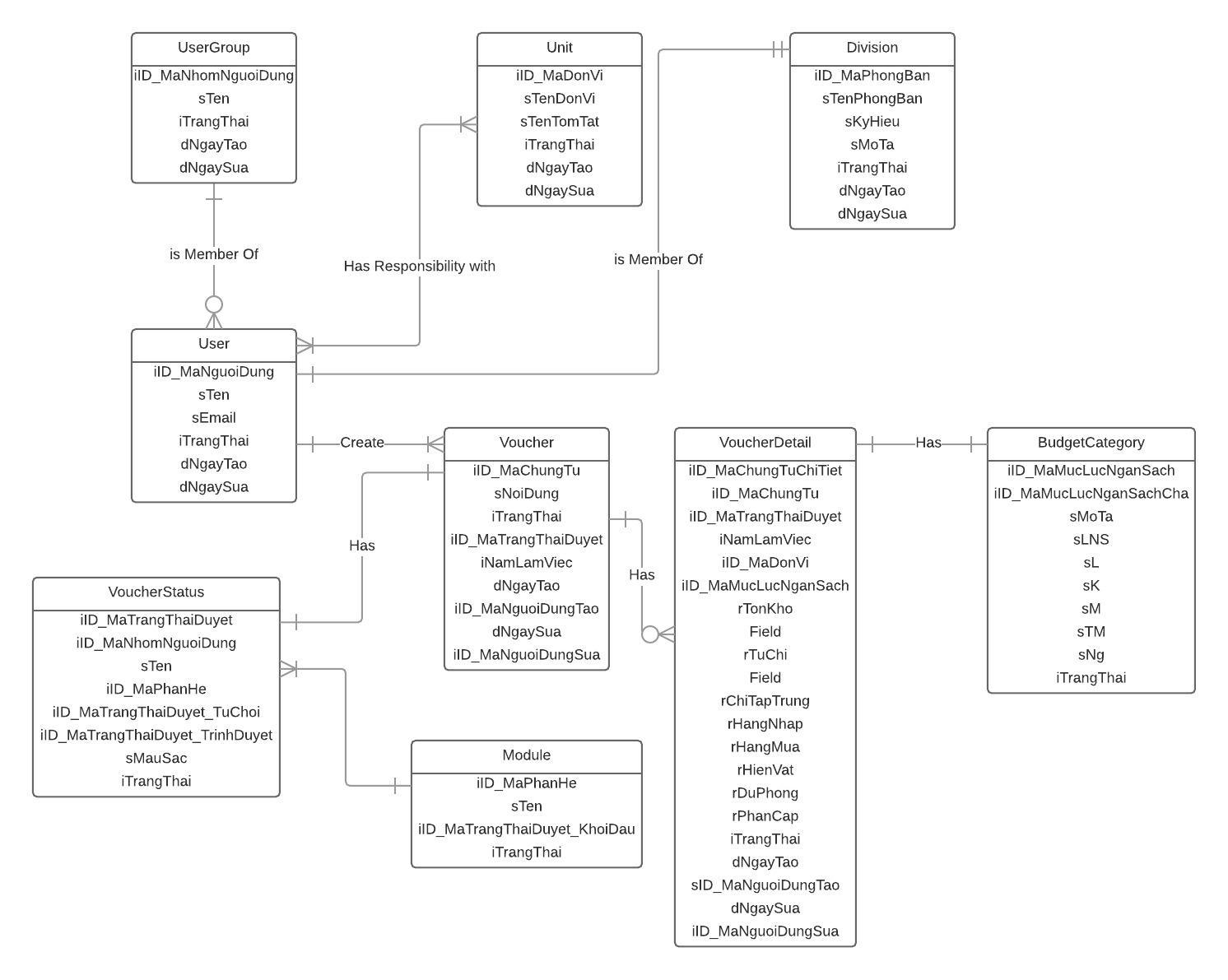 28
Entity relationship diagram
Data Design-(データ設計)
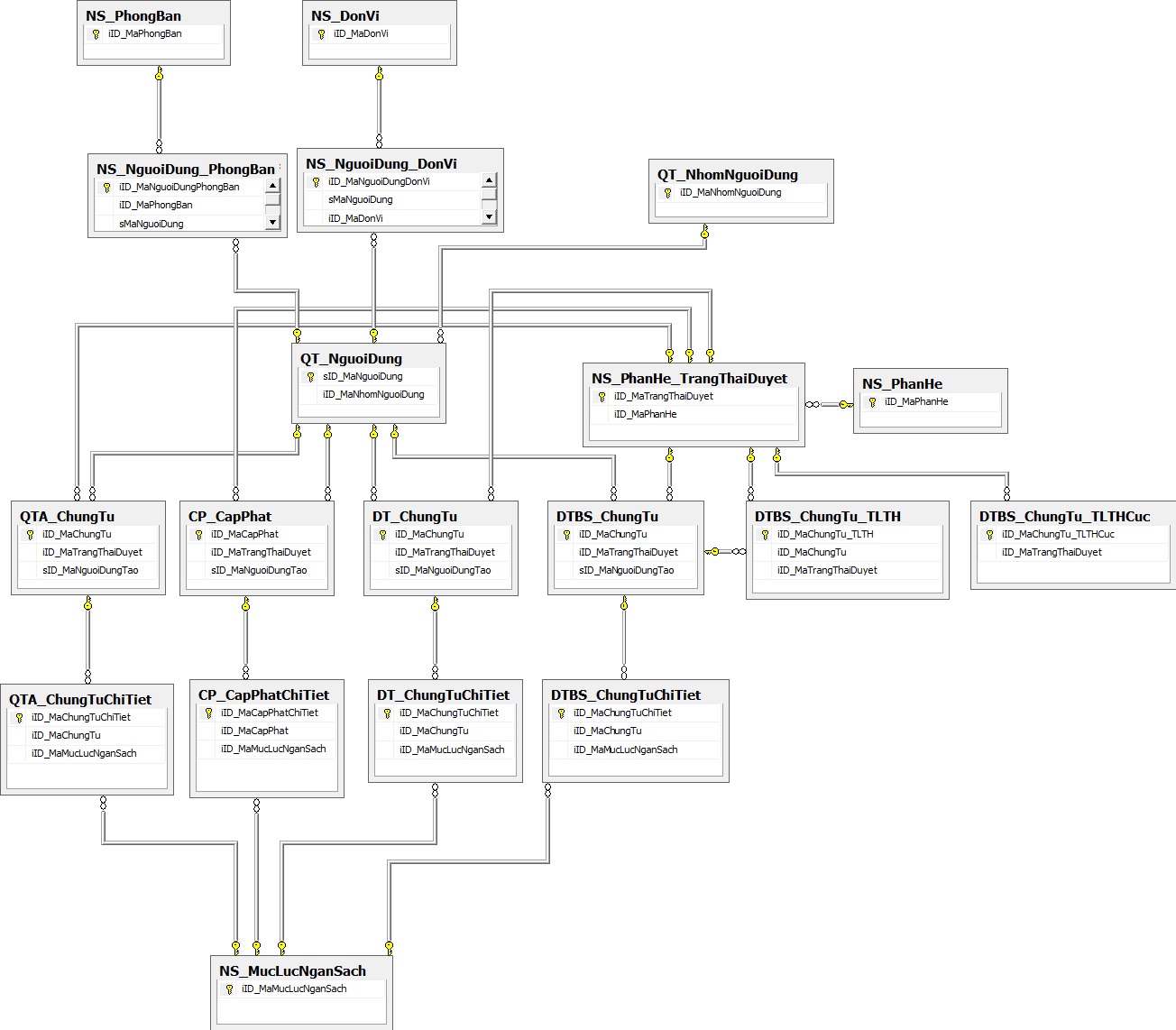 29
Table list
Screen Design - 画面設計
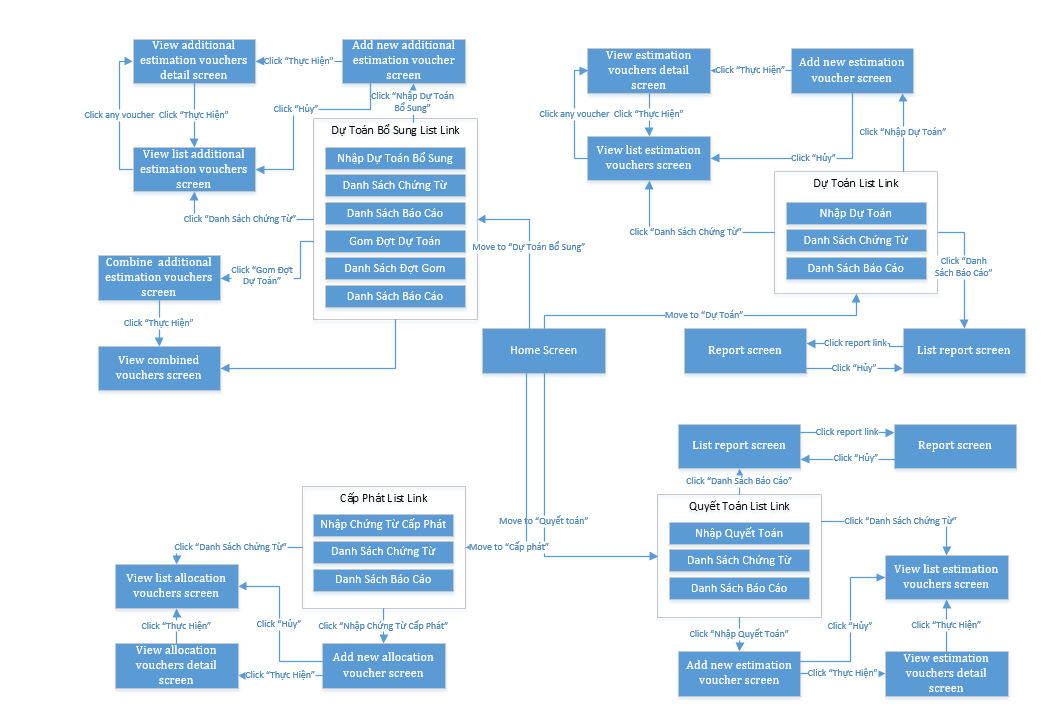 30
Screen flow
Screen Design - 画面設計
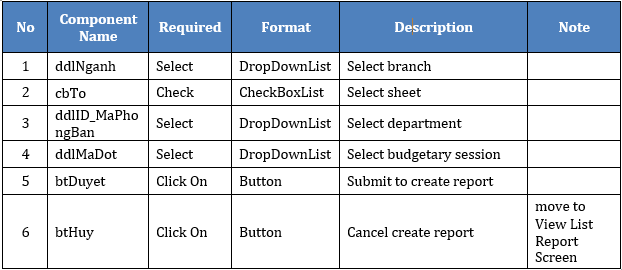 31
Screen Design - 画面設計
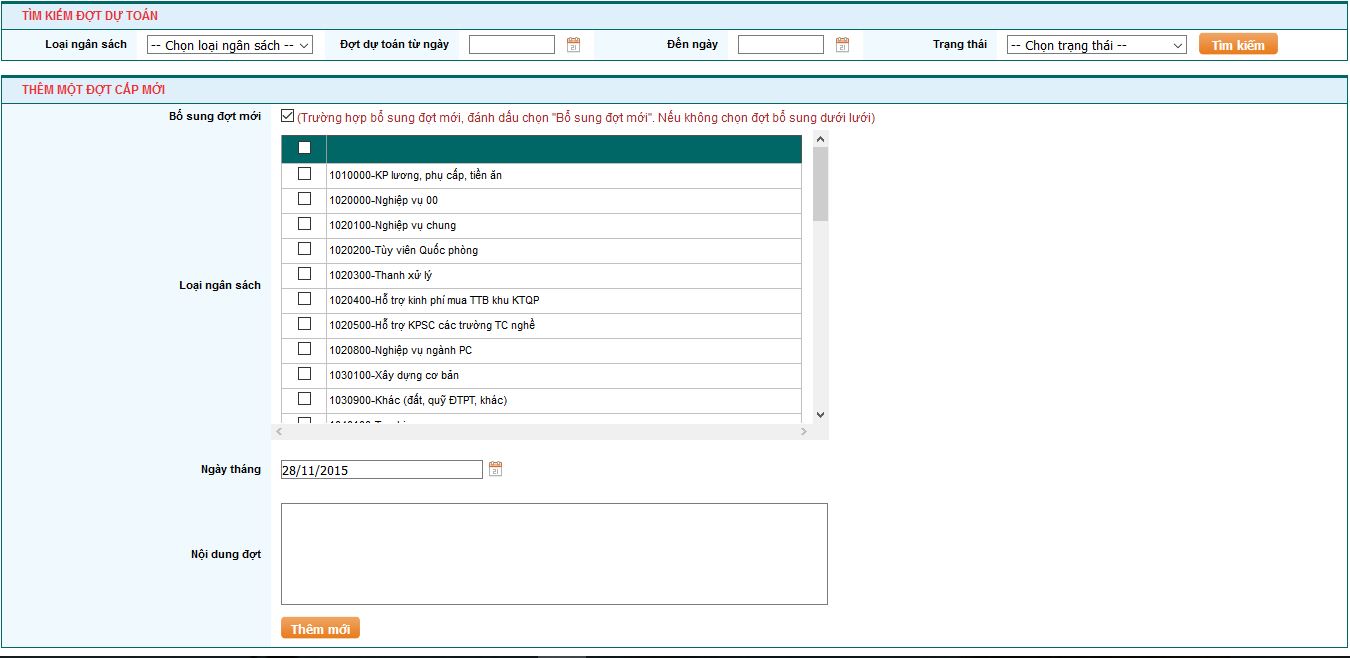 Add new estimation voucher screen
32
5
Coding
コディング
33
Development Environment-開発環境
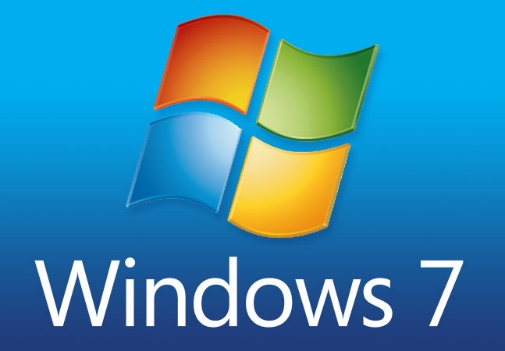 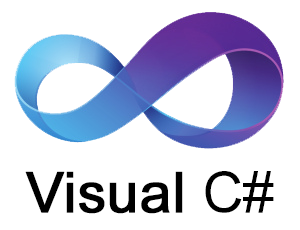 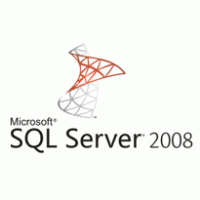 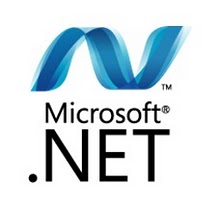 Coding Convention-コーディング規約
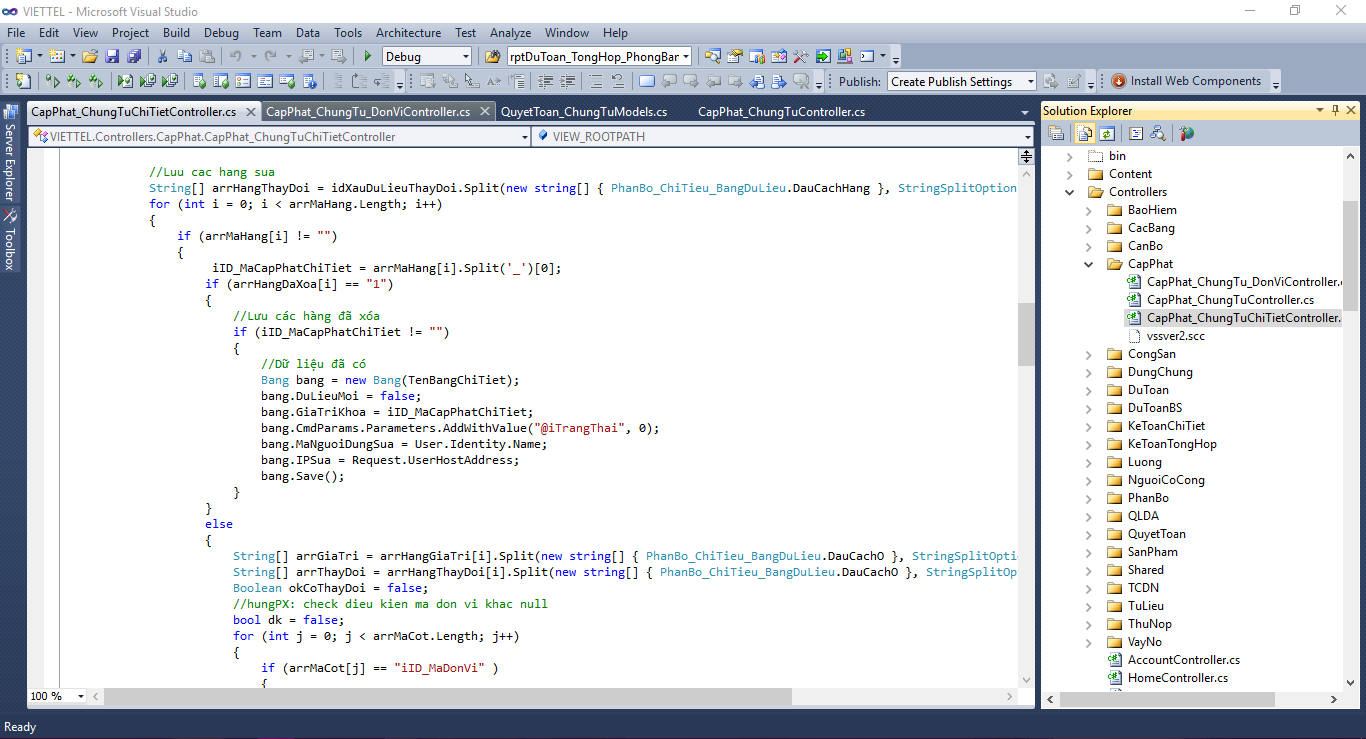 35
Source code Review-ソースコード レビュー
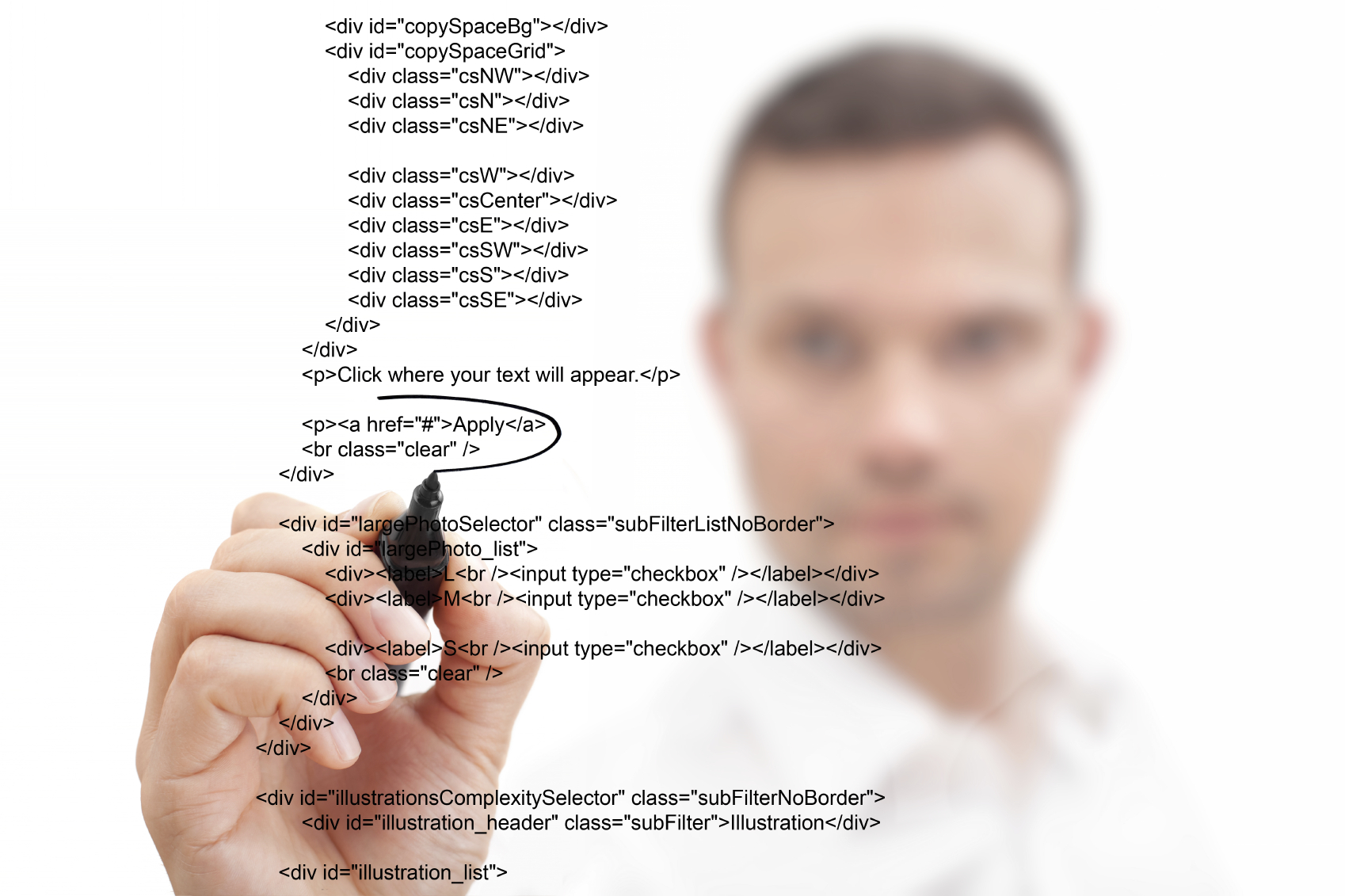 36
6
Quality Control
品質管理
37
Testing・Test Model-テスティング
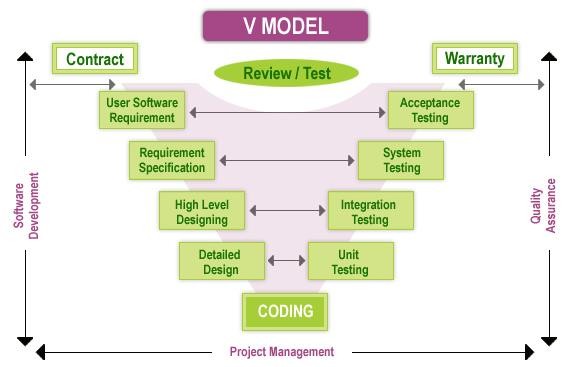 Test case-テストケース
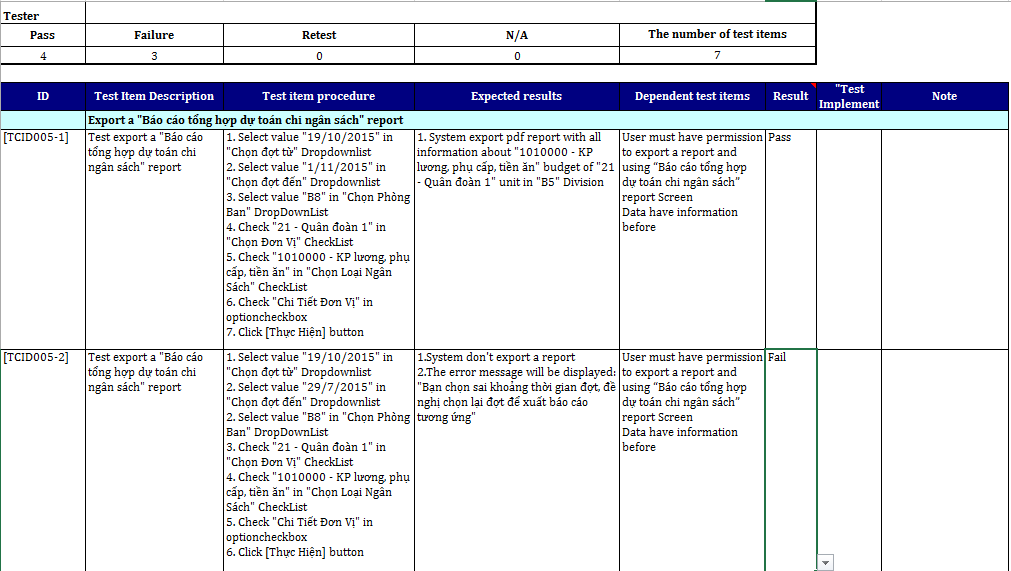 39
Test Report-テスト実行報告
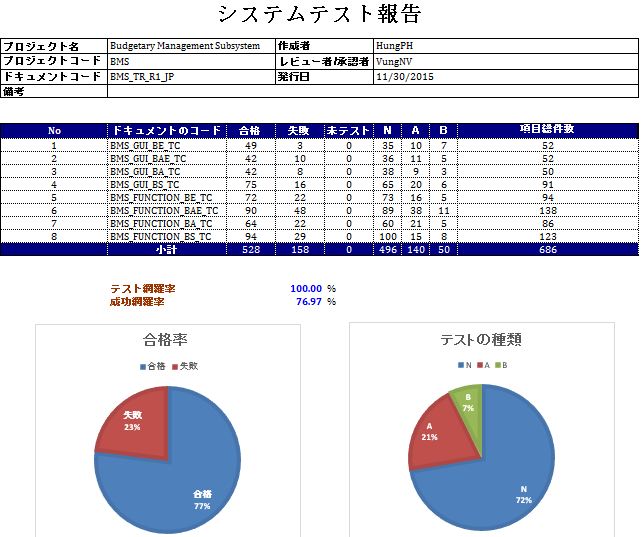 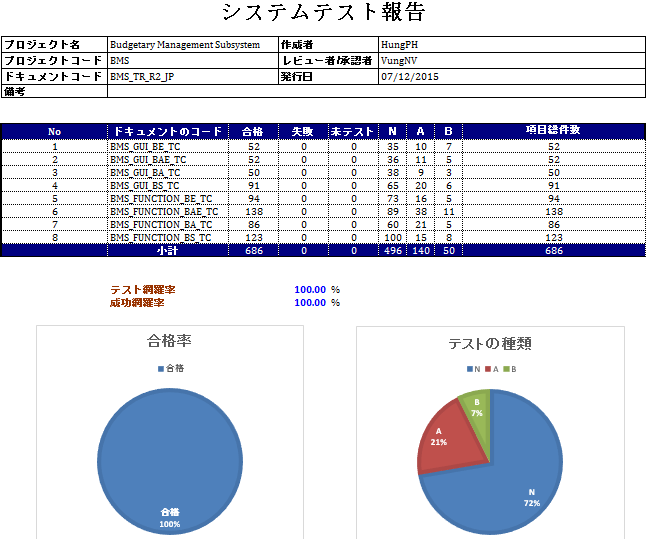 Test round 1 report
40
Test round 2 report
7
Summary
サマリー
41
Future Development-拡張機能
We plan to improve the performance of BMS and develop missing phase that cannot implement in this development phase.

There’re also some function that the customer even don’t know what the truly need. The team will work together to help them identify those function.
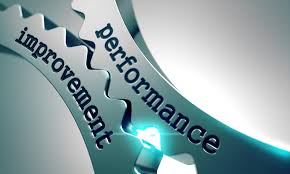 Lesson Learned-学んだ
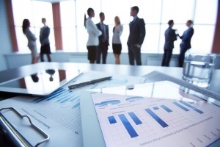 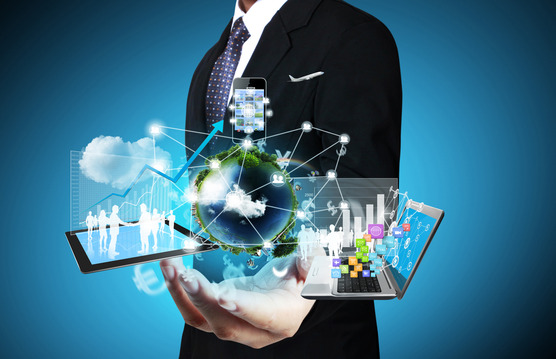 Working in professional environment
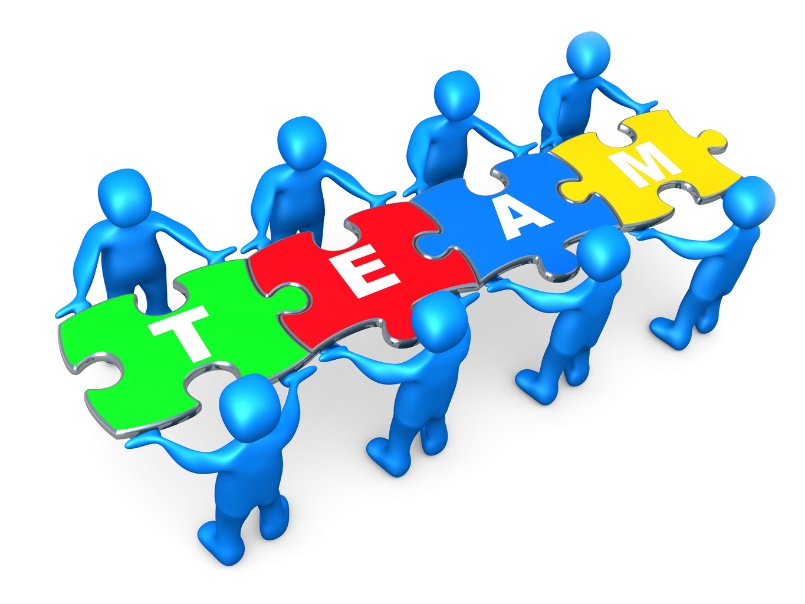 Improving technique
43
Teamwork
8
Demo
(デモ)
44